MEETING AGENDA
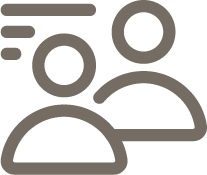 ARROWAY INDUSTRIES
DETAILS
ATTENDEES
Date
Meeting Called by
Location
Notetaker
Call-in Details
Attendees
Please Read
Please Bring
AGENDA
Old Business
New Business
Action Items
Next Steps
MINUTES & NOTES